Respiratory Disease
Laboratory Biopharmacy and Pharmacology
Faculty of Pharmacy UMI
Sub Chapter
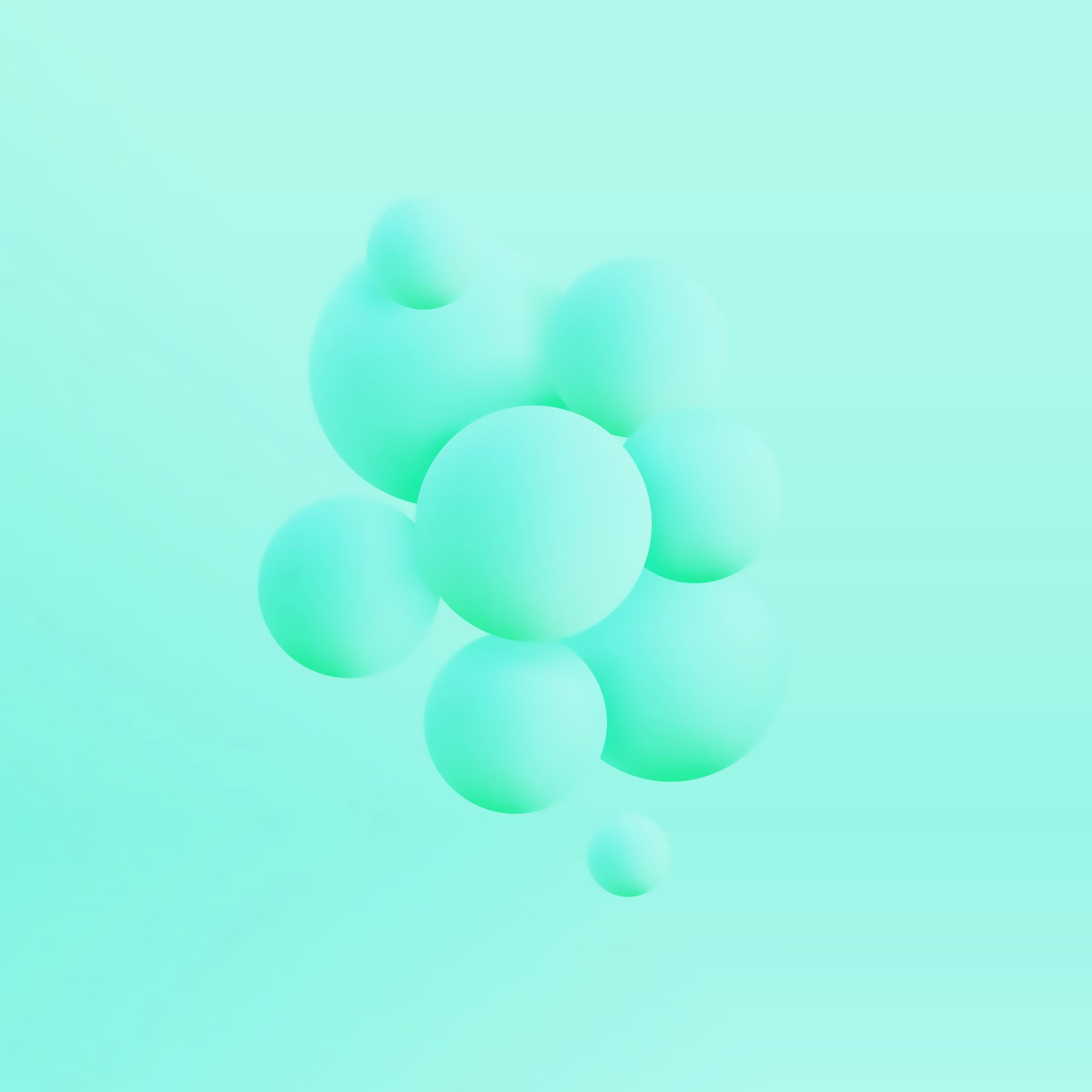 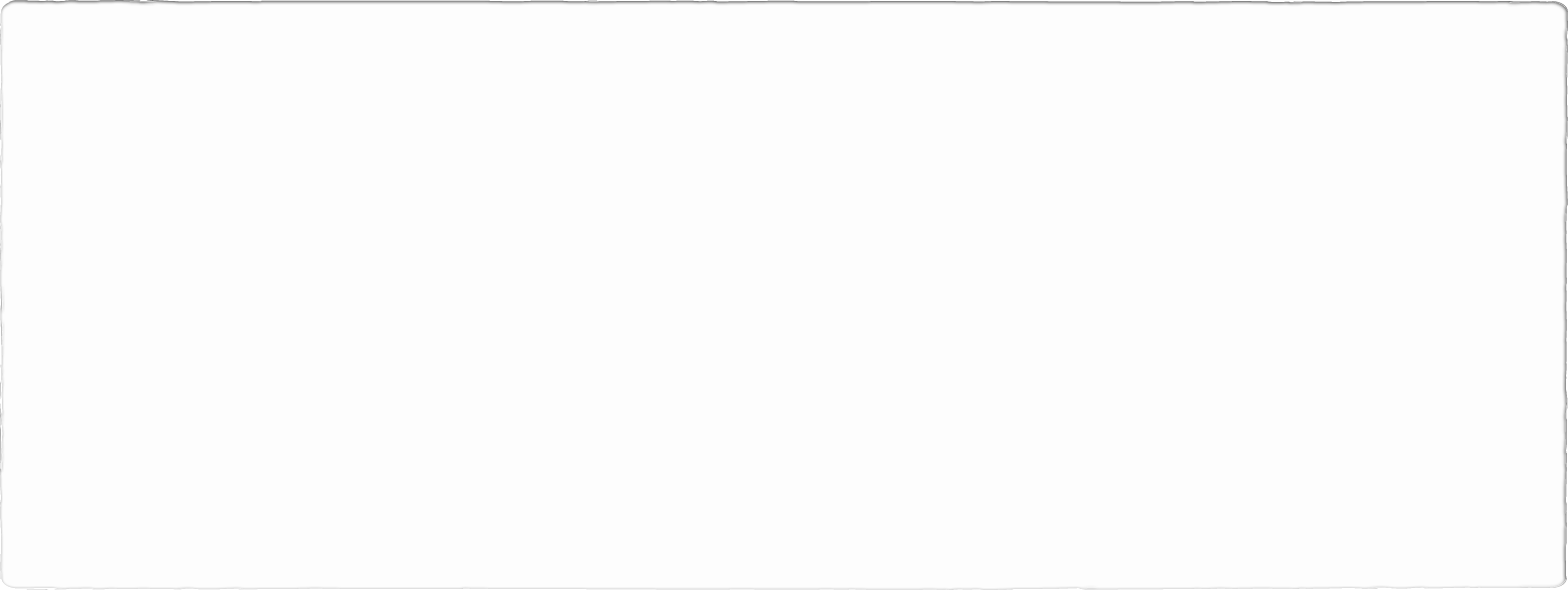 Astma
DEFINISI ASMA
EPIDEMIOLOGI
Asma dapat timbul pada segala umur, dimana 30% penderita bergejala pada umur 1 tahun, sedangkan 80-90% anak yang menderita asma gejala pertamanya muncul sebelum umur 4-5 tahun.
Menurut GINA (Global Initiative for Asthma), lebih dari 300 juta orang di dunia menderita asma. Sedangkan WHO  memperkirakan pasien asma pada tahun 2025 mencapai 400 juta jiwa. Prevalensi pada anak cenderung meningkat, dan beresiko mengganggu pertumbuhan dan perkembangan anak, yang berupa hambatan aktivitas, yaitu 30%.
 Asma termasuk 5 besar penyebab kematian di dunia (17,4%). Data WHO pada tahun 2005 terdapat 255.000 jiwa meninggal karena asma.
 Sedangkan GINA memperkirakan kematian karena asma lebih dari 180.000 jiwa per tahun.
Di Indonesia, asma merupakan sepuluh besar penyebab kesakitan dan kematian. Hasil penelitian International Study on Asthma and allergies in Chilhood pada tahun 2005, menunjukkan di Indonesia prevalensi asma melonjak dari 4,2% menjadi 5,4%, dan kasus kematian diprediksi akan meningkat 20% hingga 10 tahun mendatang.
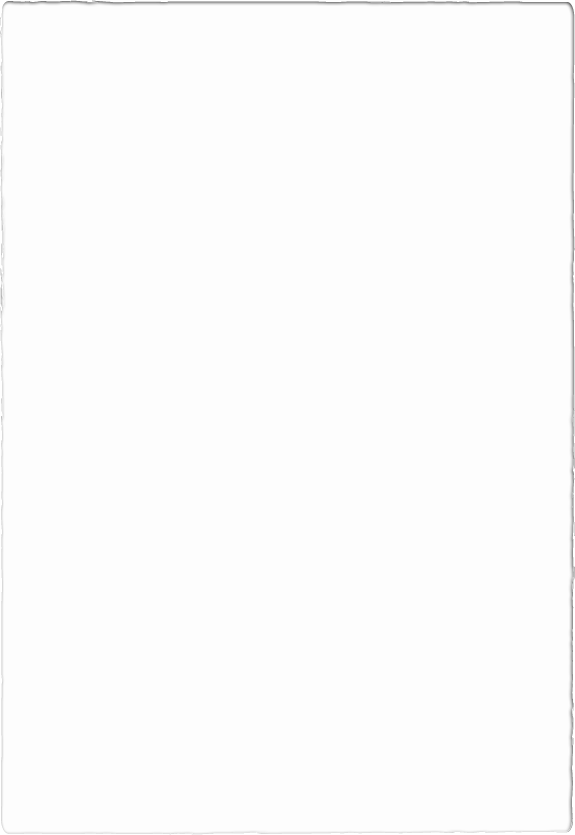 Faktor Pemicu Asma
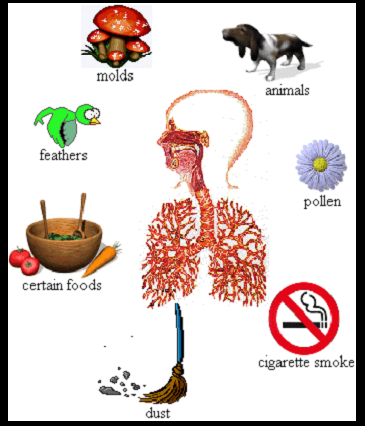 [Speaker Notes: Etiologi asma tidak diketahui secara pasti, namun beberapa factor tersebut dapat meningkatkan resiko timbulnya asma atau kekambuhan dan keparahan dari asma.]
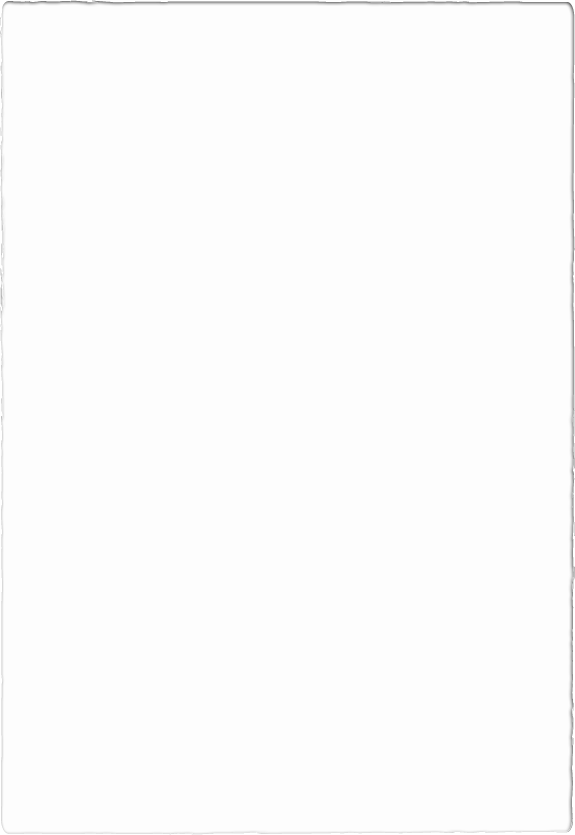 Patofisiologi
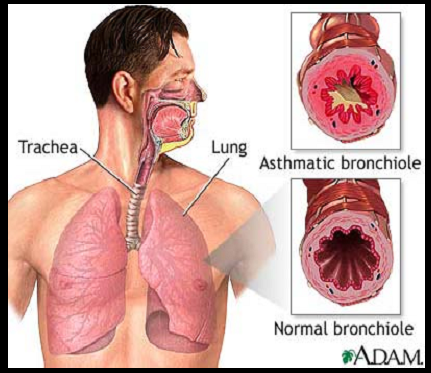 Patofisiologi
Inflamasi pada asma dikarakterisir oleh : 
Infiltrasi eosinofil dan limfosit ke jaringan saluran nafas
Pengelupasan (shedding) epithelial cells bronkus dan penebalan lapisan subepitelial
Keluarnya cairan plasma yg menyebabkan udem
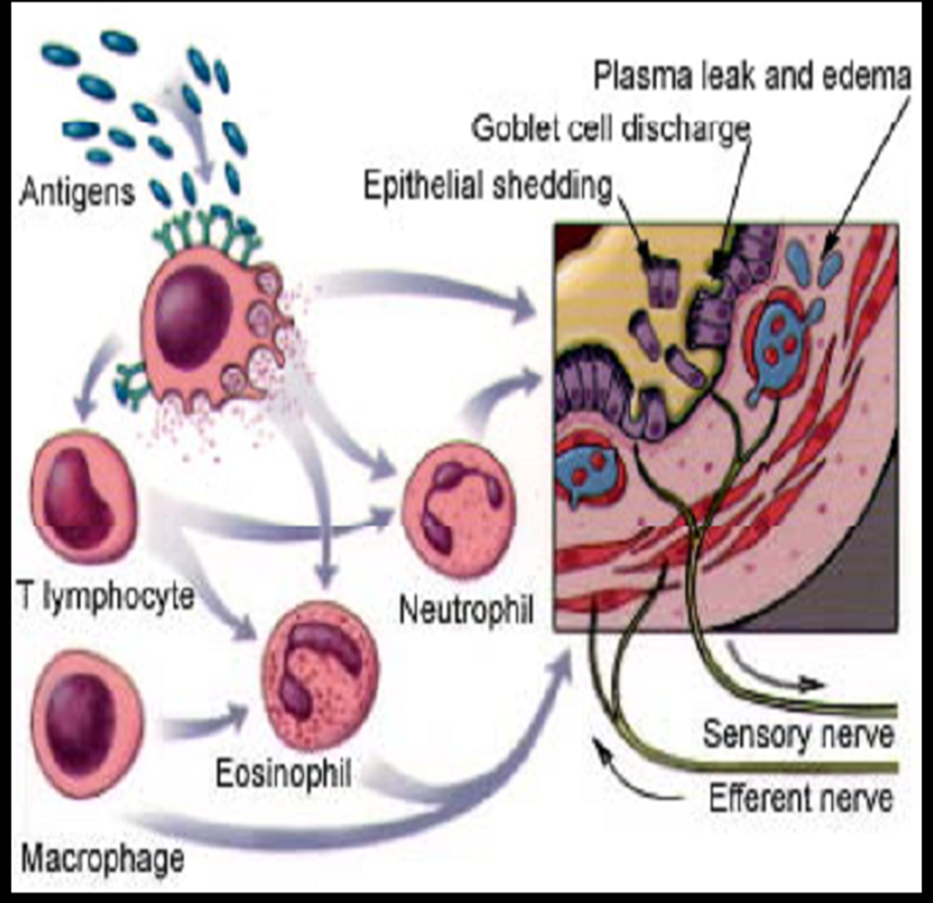 Patofisiologi
Alergen masuk ke dalam tubuh
Reaksi alergi fase awal
Antibodi IgE
Membebaskan mediator inflamasi
Aktivasi yang cepat dari sel mast
Bronkokontriksi
Vasodilatasi
Hipersekresi mukus
Obstruksi saluran napas
ASMA
Modern View Of Asthma
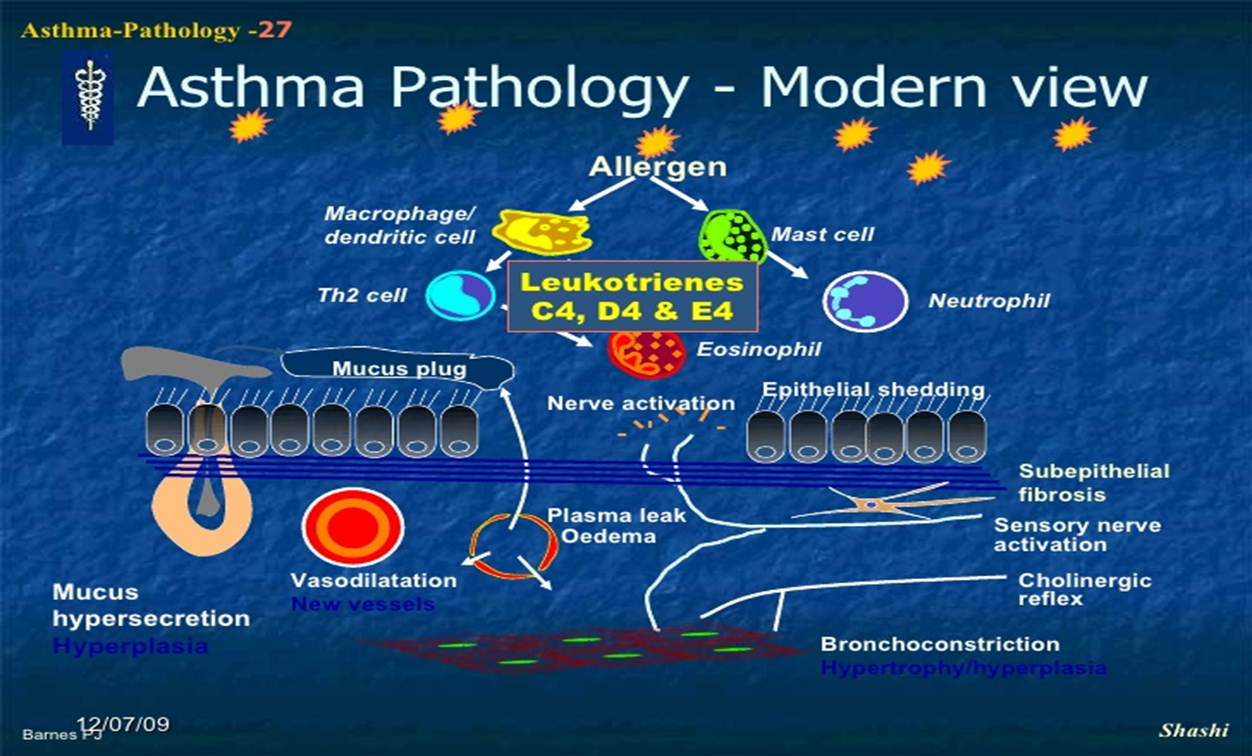 http://www.slideshare.net/MedicineAndHealth/asthma-pathophysiology
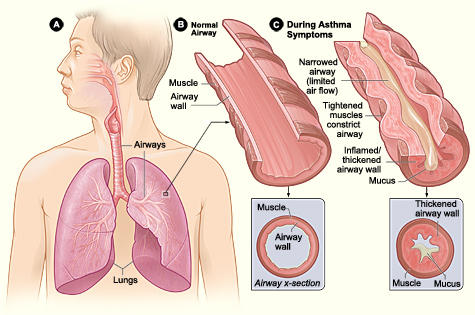 Tanda dan Gejala
[Speaker Notes: Batuk yang terjadi pada penderita asma biasanya akan memburuk pada malam hari atau dini hari sehingga membuat penderita sulit untuk tidur.
Mengi merupakan suara yang keluar ketika bernapas.]
Chronic Obstructive Pulmonary Disease (COPD)
Penyakit Paru Obstruktif Kronik (PPOK)
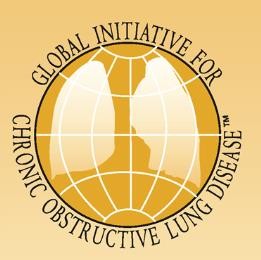 Definisi dan deskripsi PPOK
7

Chronic Obstructive Pulmonary Disease (COPD) is a  common, preventable and treatable disease that is  characterized by persistent respiratory symptoms and airflow  limitation that is due to airway and/or alveolar abnormalities  usually caused by significant exposure to noxious particles or  gases	(GOLD, 2017).

Gambaran penyakit PPOK:
Bersifat progresif, kekambuhan dapat terjadi jika terdapat
faktor pemicu, terutama infeksi saluran nafas
Bersifat lebih irreversibel, terdiri dari komponen bronkitis
kronis dan empisema
© 2017 Global Initiative for Chronic Obstructive Lung Disease
Penyakit ini dikarakterisir oleh	adanya bronkitis dan emfisema
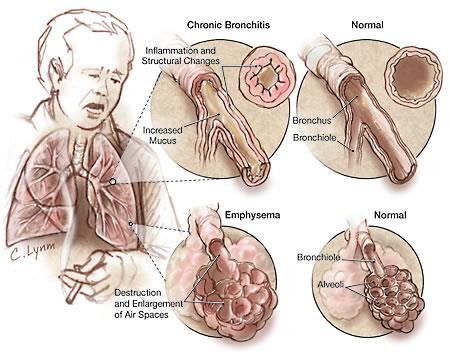 8
Faktor Risiko dan Pemicu PPOK
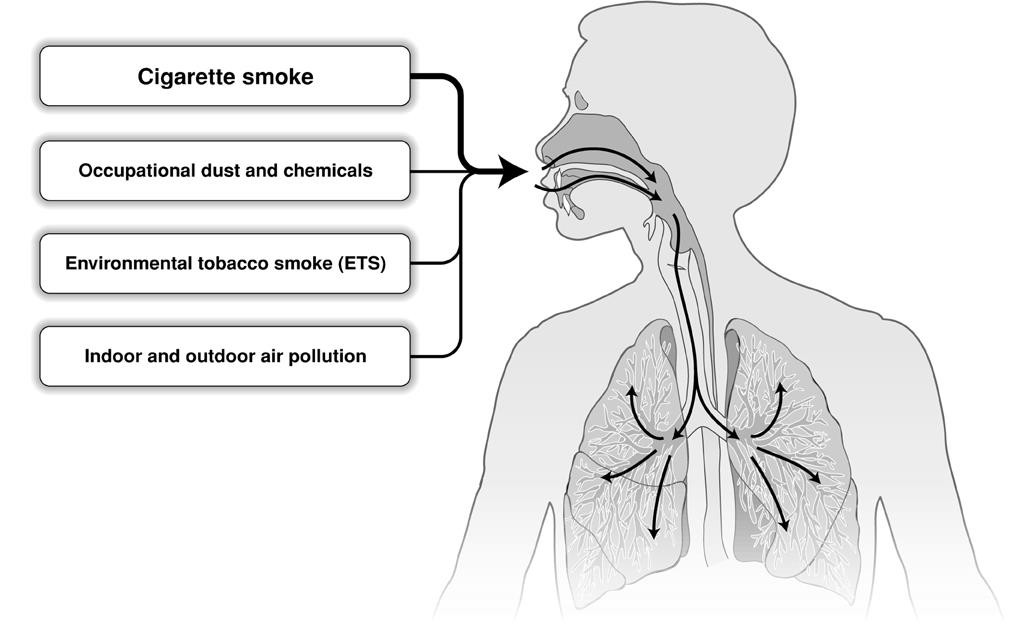 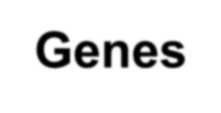 Genes
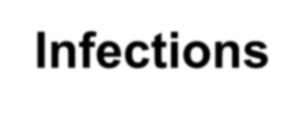 Infections
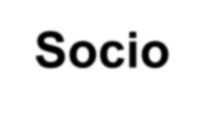 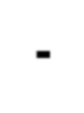 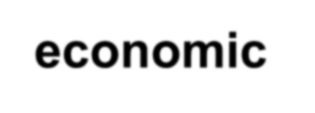 Socio-economic
status
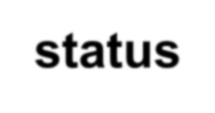 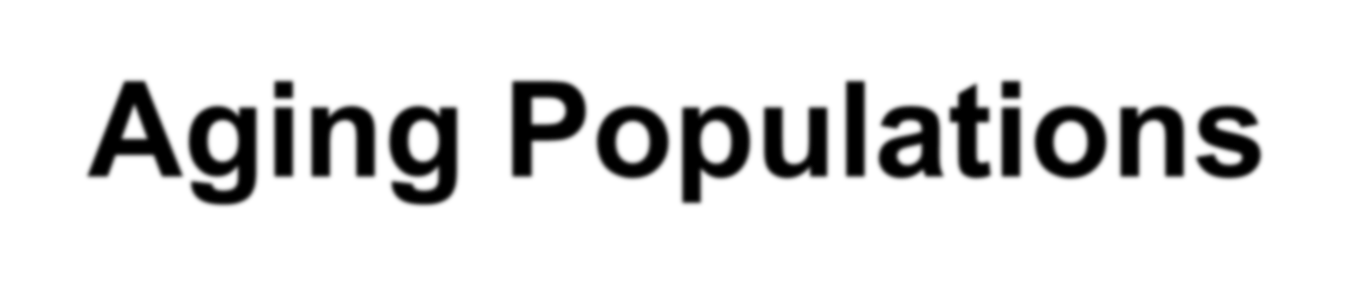 Aging Populations
9
Gejala PPOK (COPD)
Persamaan Terapi Asma dan PPOK
13
Asma dan PPOK merupakan penyakit saluran nafas kronis
yang bersifat kambuhan
Terapinya terbagi menjadi terapi saat eksaserbasi /saat
kambuh dan terapi pengontrol/pemeliharaan
Diutamakan penggunaan bentuk sediaan inhalasi daripada  per-oral, terutama untuk terapi pemeliharaan/jangka  panjang
Pada kejadian eksaserbasi, bronkodilator aksi pendek  merupakan terapi utama, ditambah dengan antiinflamasi  steroid
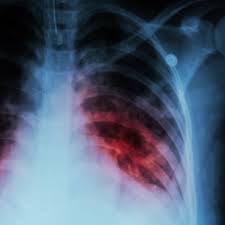 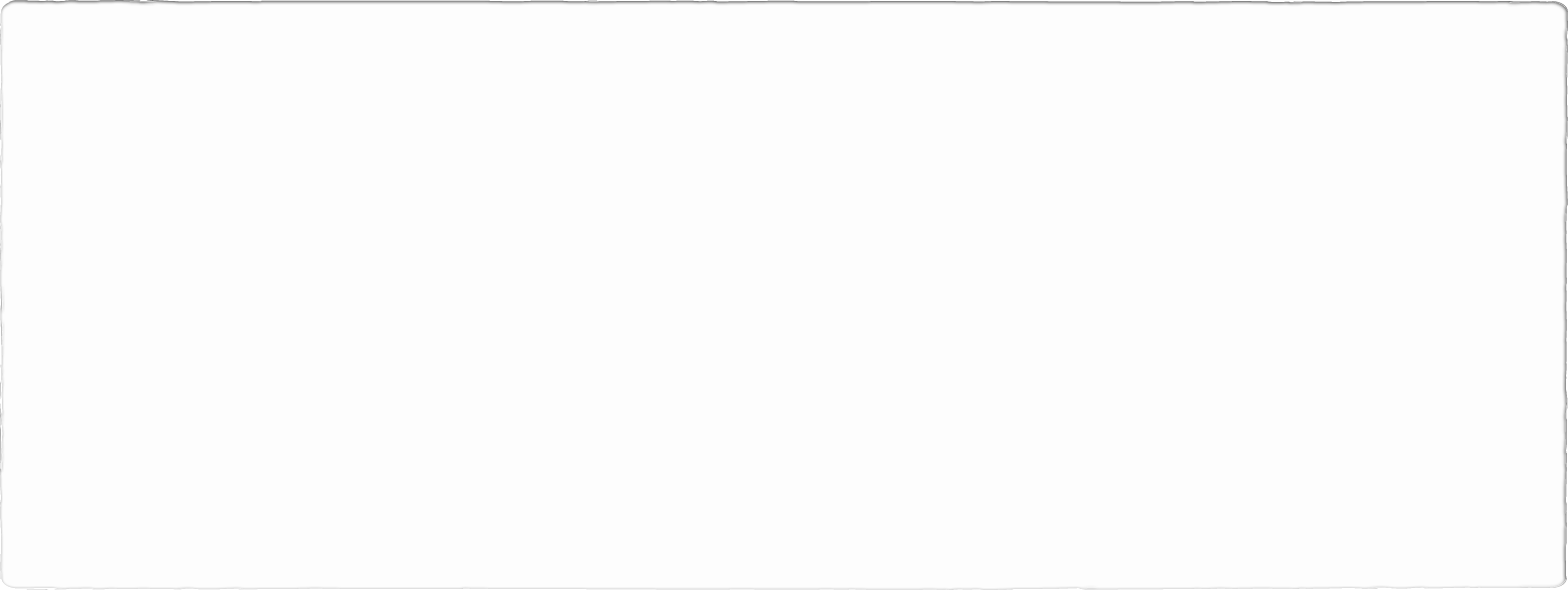 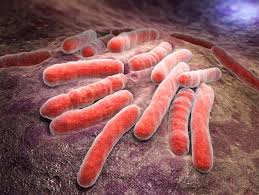 TUBERCULOSIS
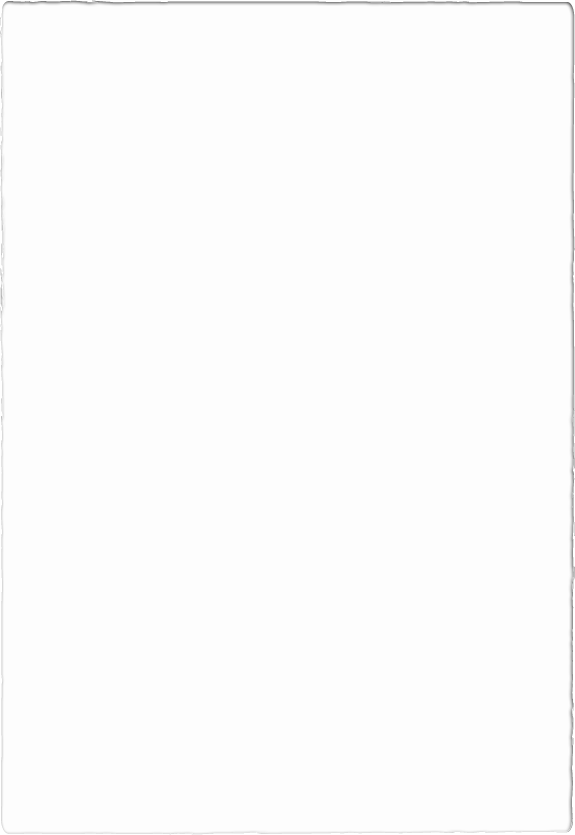 Pendahuluan
[Speaker Notes: Sebagian besar menyerang paru2 (80%)]
EPIDEMIOLOGI
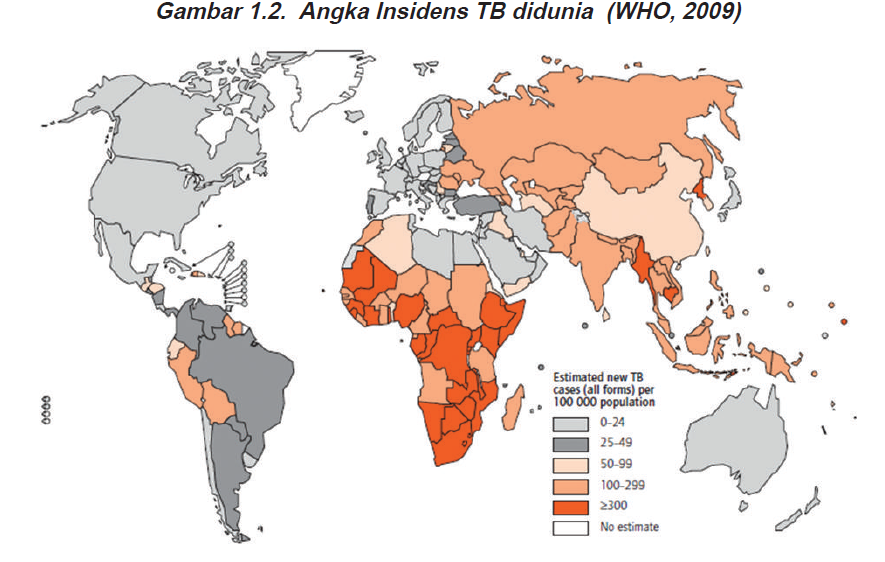 Indonesia urutan  ke-5 di dunia setelah India, Cina, Afrika Selatan dan.Nigeria
pasien TB di Indonesia sekitar 5,8% (total didunia)
Diperkirakan, setiap tahun ada 429.730 kasus baru dan kematian 62.246 orang
WHO (2013) _ 8,6 jt kasus TB tahun 2012 (13% TB-HIV (+) dan sekitar 75% terdapat di Afrika)
Kemenkes 2014
[Speaker Notes: 2006 urutan ketiga, Insidensi kasus TB BTA positif sekitar 102 per 100.000 penduduk. Pada tahun 2009, prevalensi HIV pada kelompok TB di Indonesia sekitar 2.8% .]
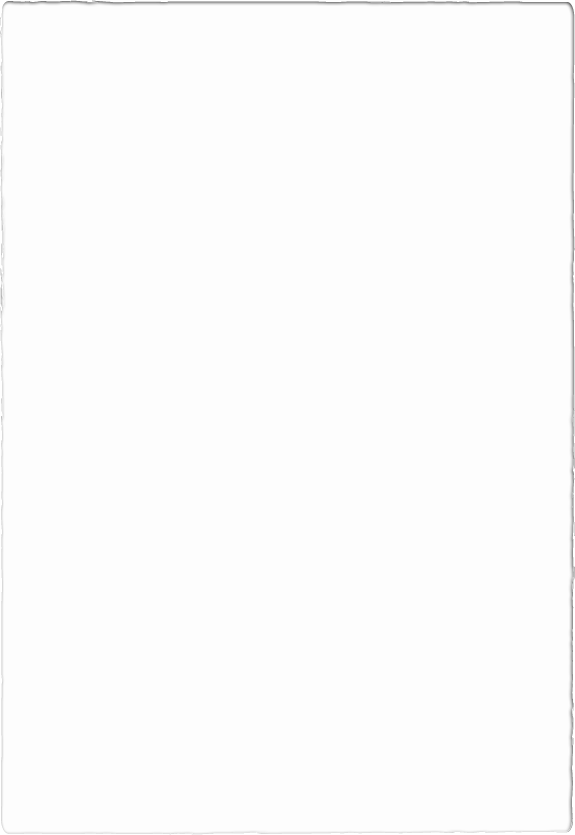 ETIOLOGI
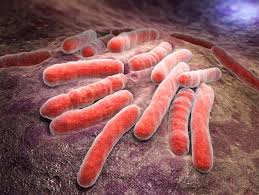 Mycobacterium Tuberculosis
Bentuk batang  ukuran P :1-10 μ, L : 0.2-0.6 μ
Tahan asam dengan pewarnaan Ziehl Nielsen
Tahan pada suhu rendah & bertahan pada suhu 4o sampai -70o C
Peka terhadap panas, sinar matahari dan UV
Dalam dahak pada suhu 30o-37o C dalam 1 minggu
Bakteri bersifat dormant
Transmission : batuk & bersin
Cont’…
[Speaker Notes: Pasien yang tidak diobati, setelah 5 tahun, akan:
o 50% meninggal
o 25% akan sembuh sendiri dengan daya tahan tubuh yang tinggi
o 25% menjadi kasus kronis yang tetap menular]
Patofisiologi
PRIMARY INFECTION
The number of M. tuberculosis organisms inhaled (infecting dose), 
(b)The virulence of these organisms, and 
(c) the host’s cell-mediated immune response
EXTRAPULMONARY AND
MILIARY TUBERCULOSIS
Lymphatic and pleural diseases are the most common forms of extrapulmonary TB, followed by bone, joint, genitourinary, meningeal, and other forms
After about 3 weeks of infection
cell-mediated immunity and  delayed-type
hypersensitivity
Over 1 to 3 months, activated lymphocytes reach an adequate
number, and tissue hypersensitivity results
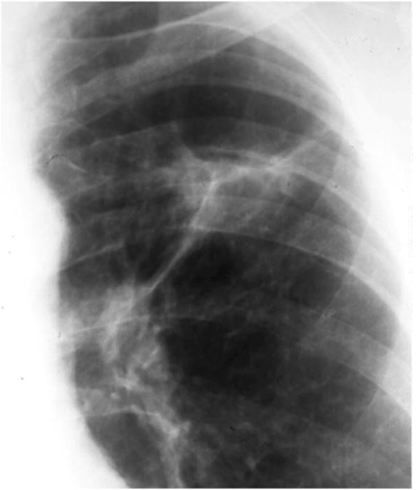 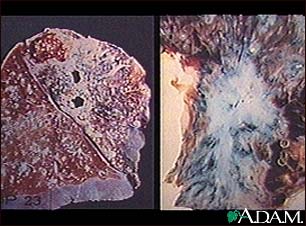 Klasifikasi TB
Manifestasi Klinik
Cont’….
Gambaran Klinis
Cont’….
Pemeriksaan Jasmani
Cont’….
Pemeriksaan Bakteriologik
Cont’….
Pemeriksaan Radiologik
Cont’….
Pemeriksaan Lain
Terima Kasih